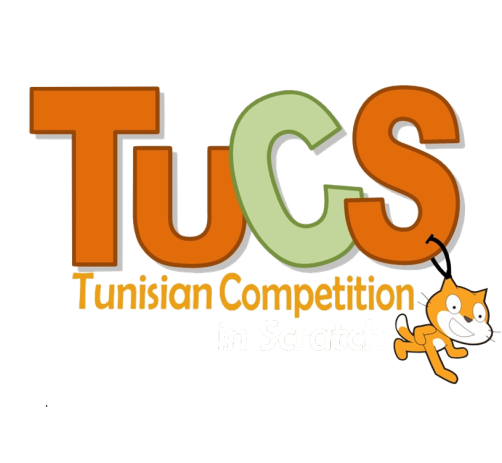 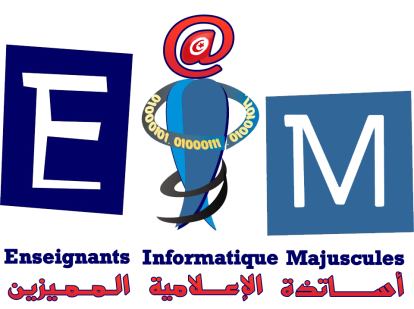 Scratch conference 
From 25 to 28 july 2013
Barcelone, Espagne
Scratch competition in Tunisia
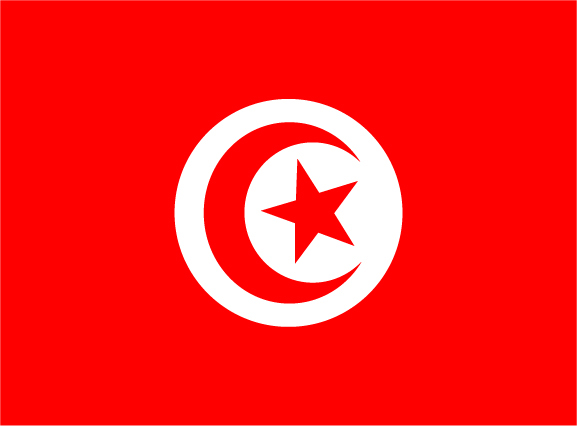 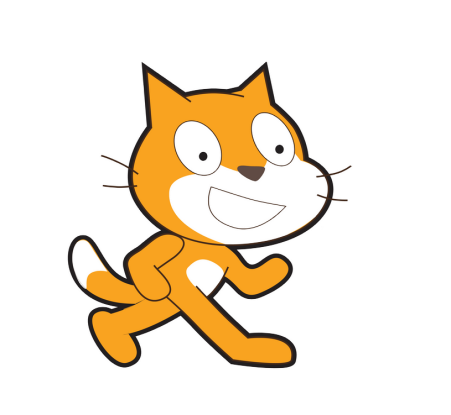 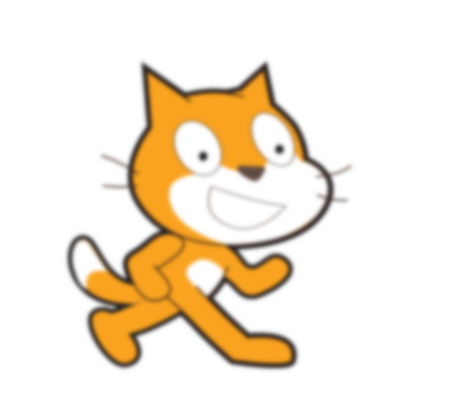 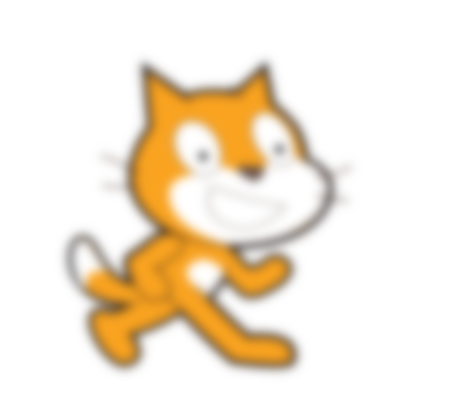 EIM
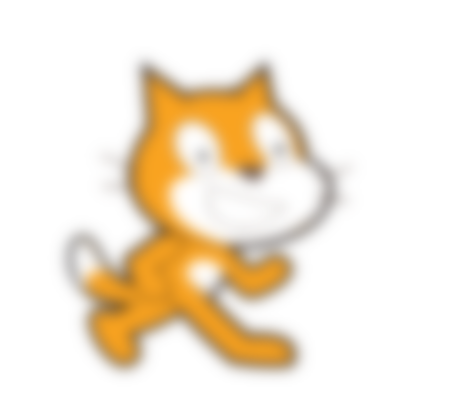 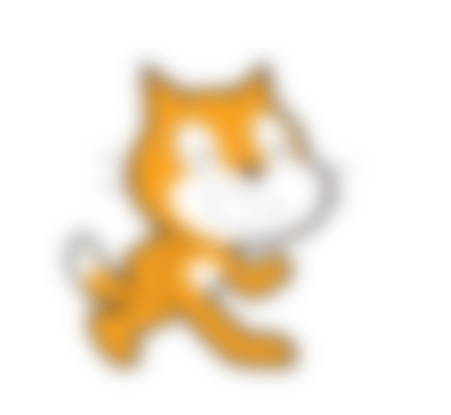 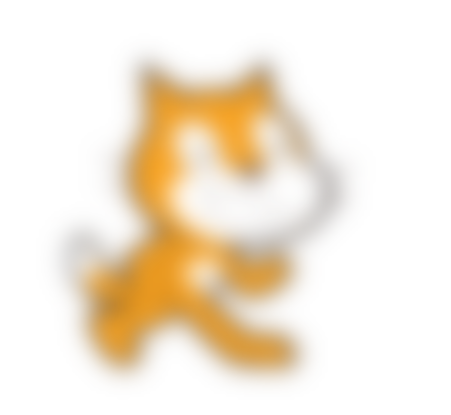 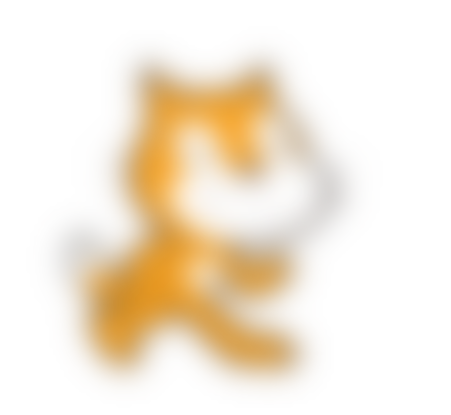 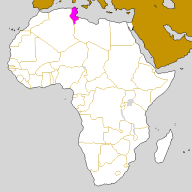 Tunisia
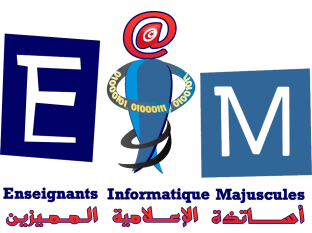 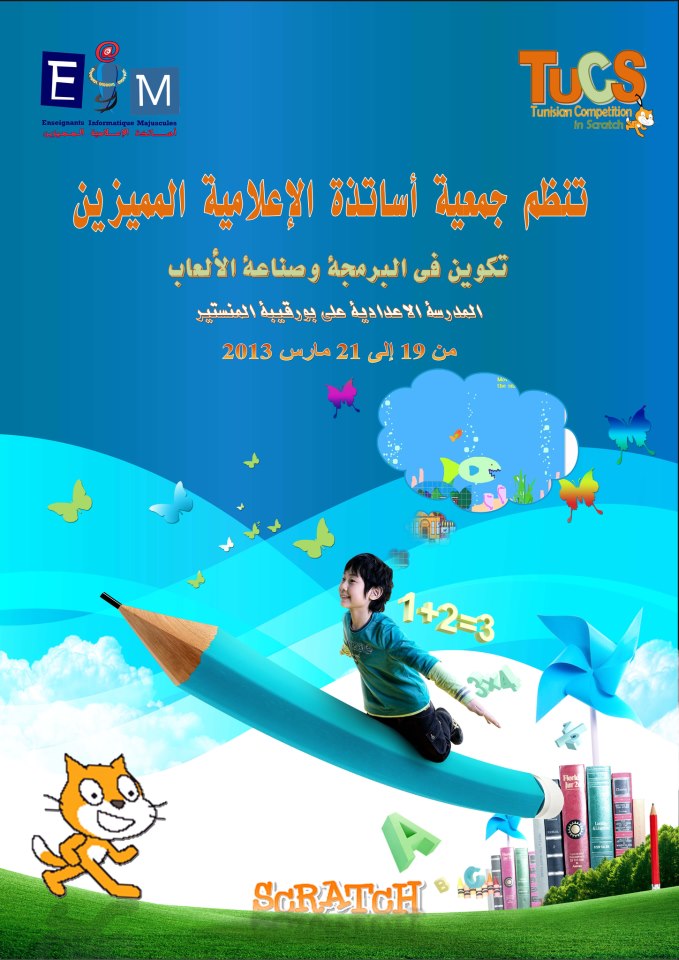 Plan
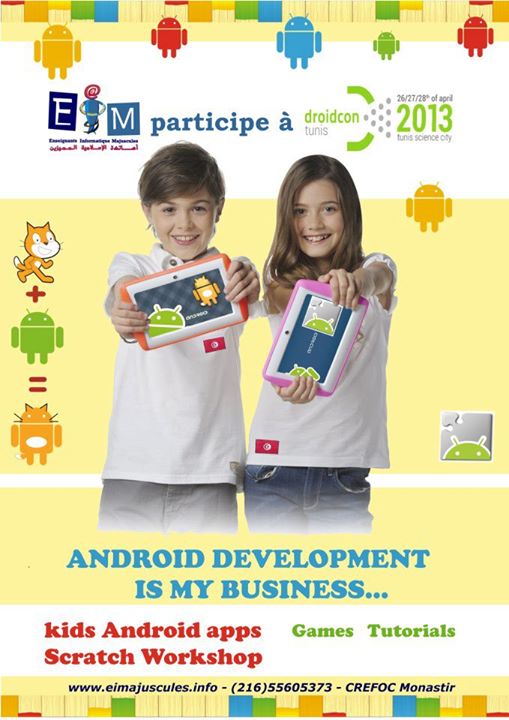 EIM
Getting started with Scratch
The winter training
The spring training
TUCS
From Scratch to Catroid
Prospects
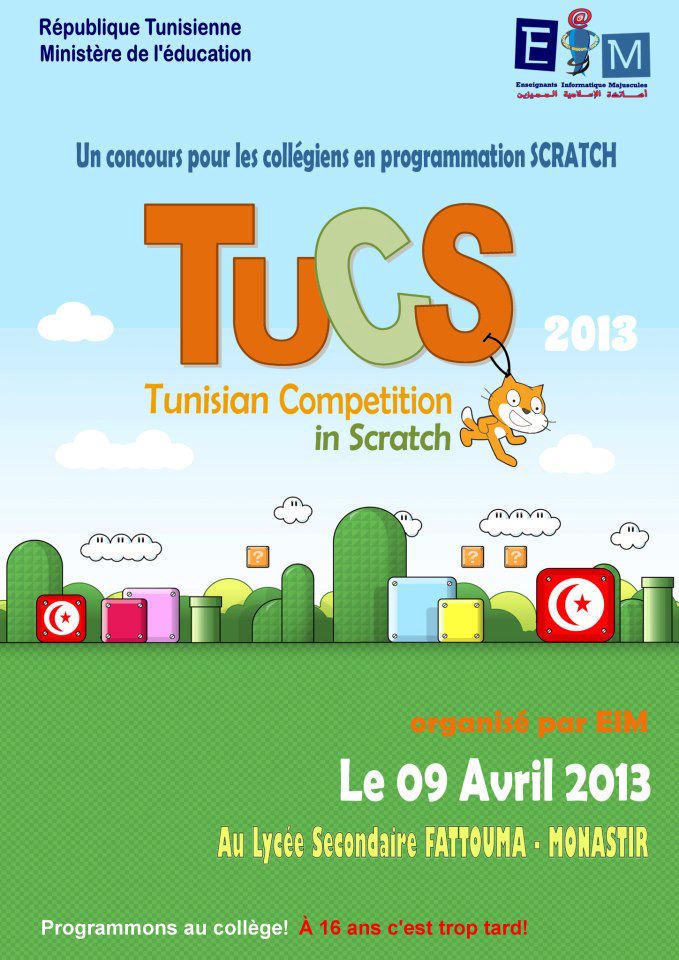 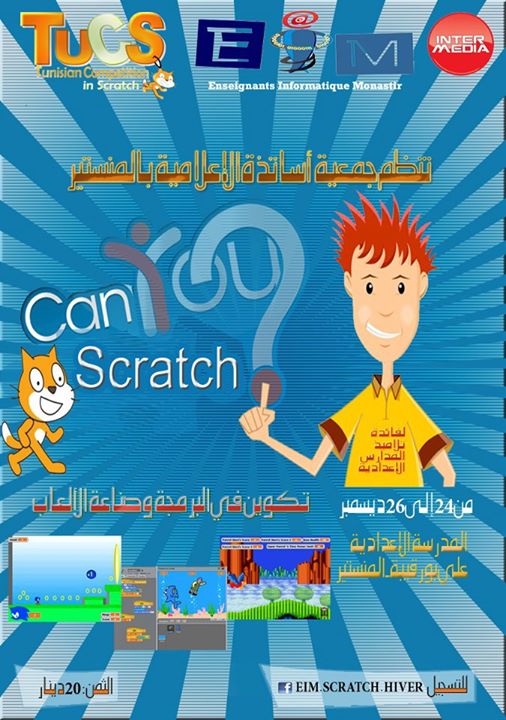 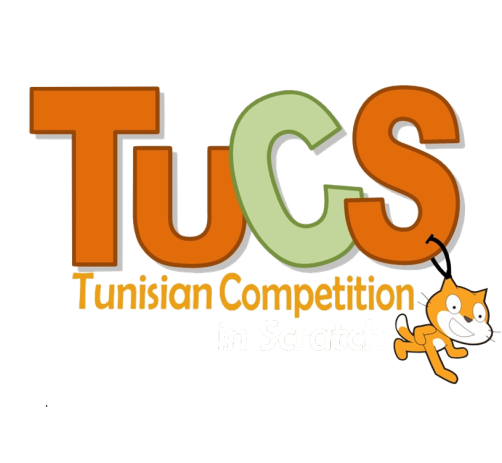 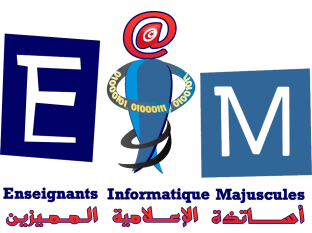 EIM
Organization of a group of a computer science teachers from differents cities, 
Created on  may 2010
Main goals: 
Improve pupil’s logical skills,
Programming for Youth,
National and International Olympiad,
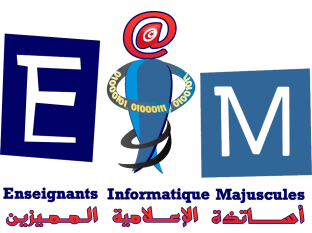 Getting started with Scratch
In contrast to the great difficulties that meet pupils  face  to programming, we though to introduce  kids  from age eleven to organizational skills, creative and logical thinking, this should be done while playing. 

After a search, the Scratch software proved that it’s the best, 

Our slogan is «  Why waiting 16, we hope programming before! »
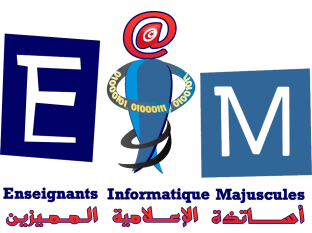 The winter trainning
The spring trainning
TUCS
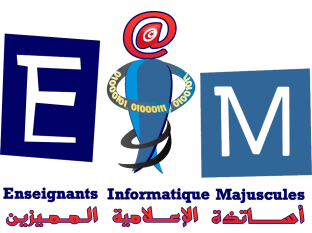 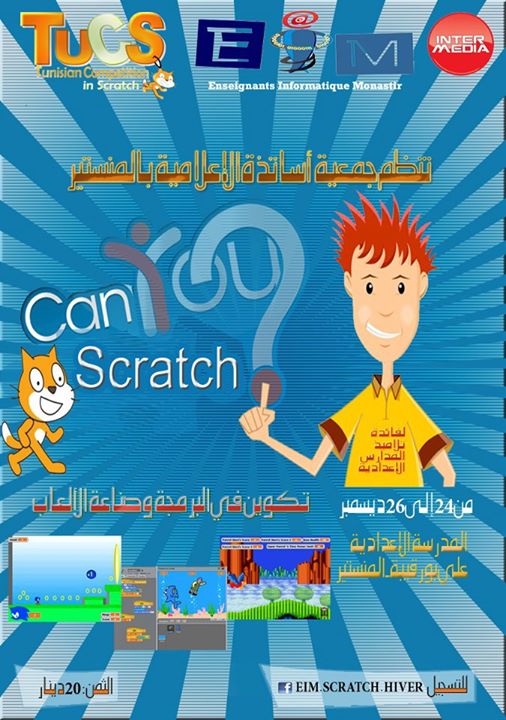 The winter trainning
It started the 24 to 26 december 2012,
More than 68 particpants was present,
What kids created? 
A first steps with scratch
The bouncing ball, 
The randomly bouncing ball,
PAC-MAN game level 1,
PAC-MAN game level 2,
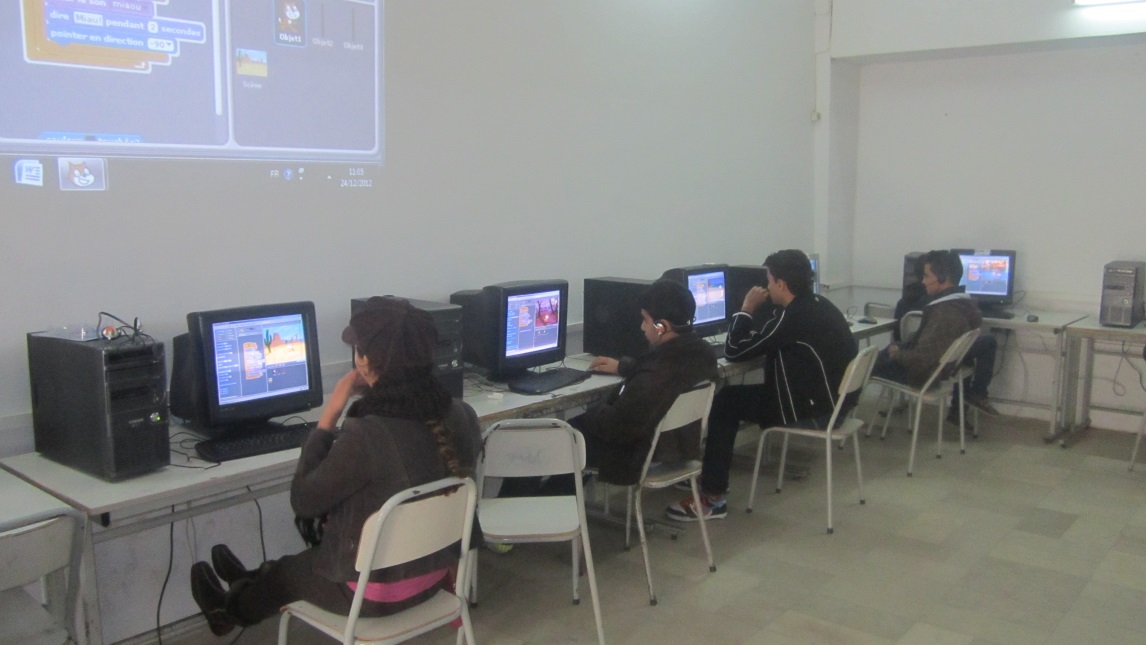 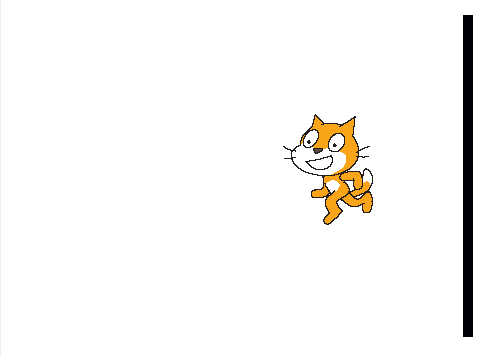 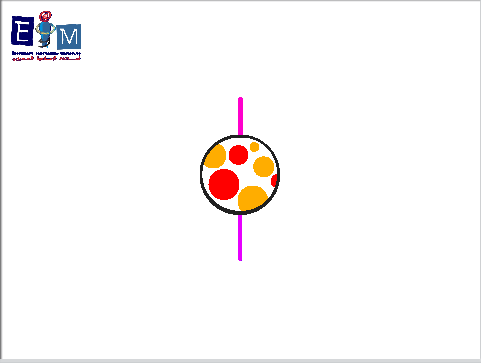 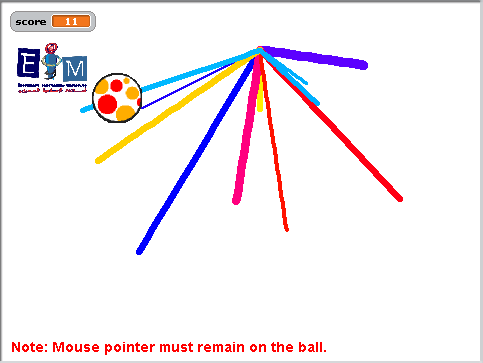 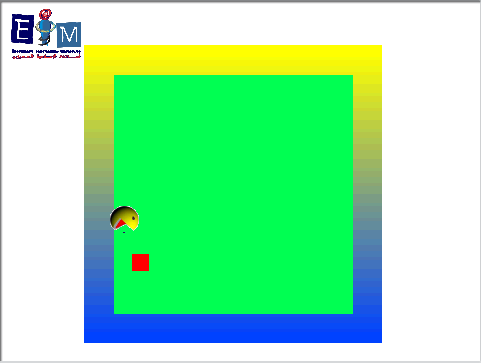 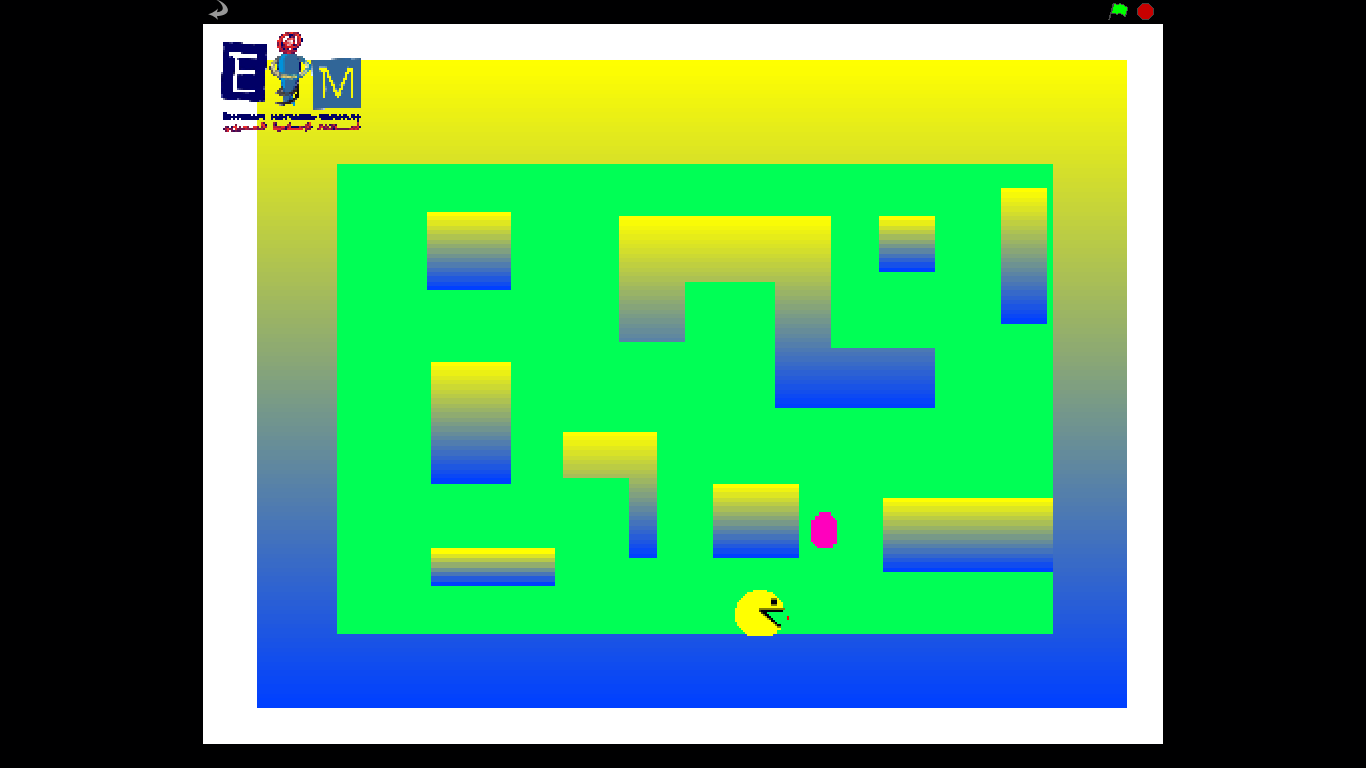 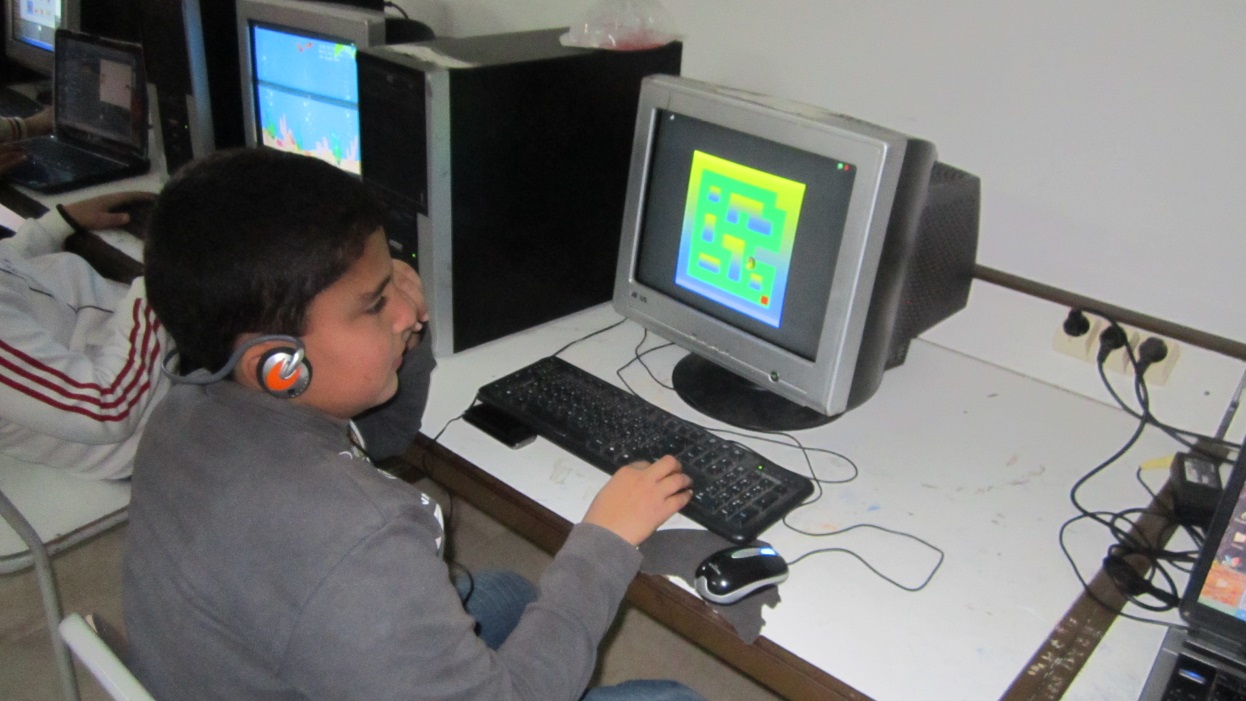 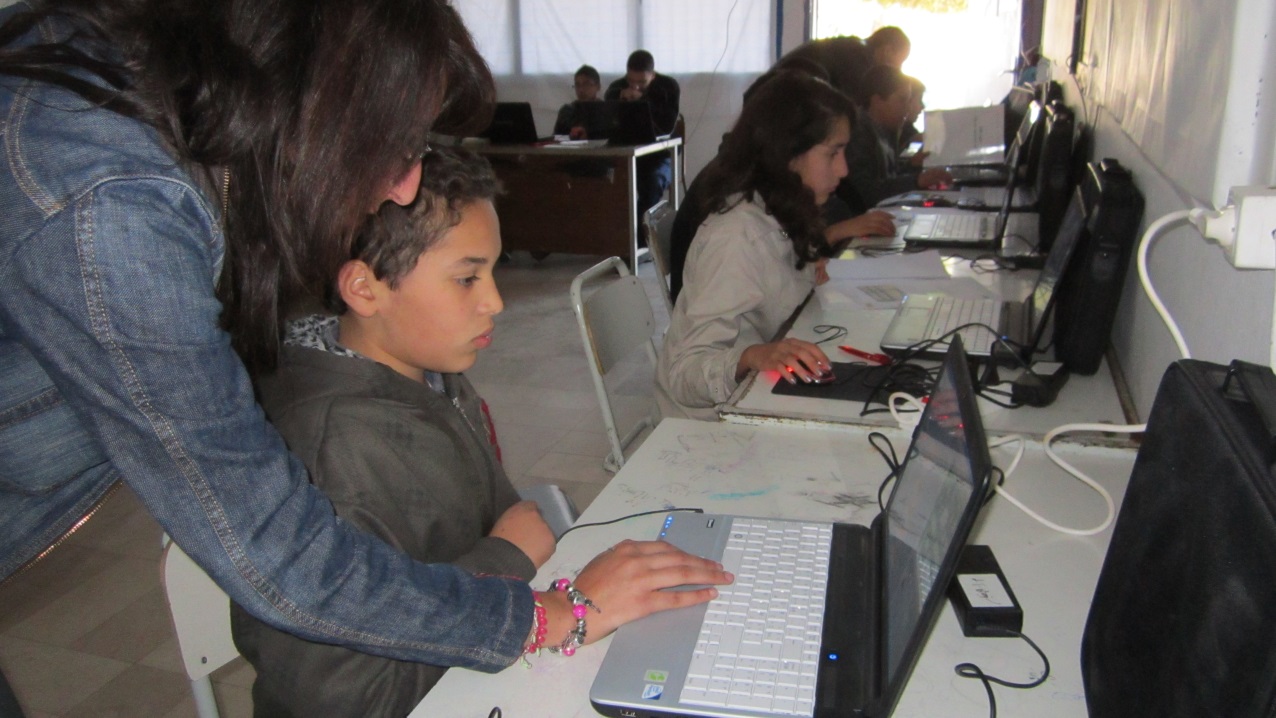 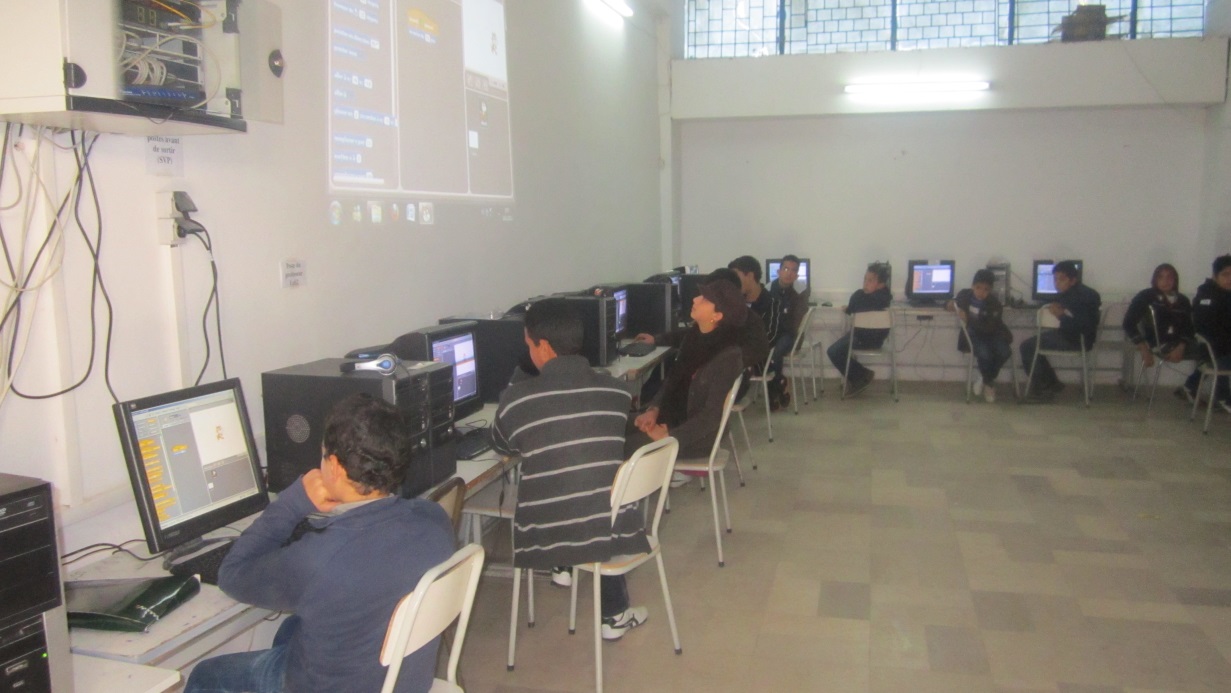 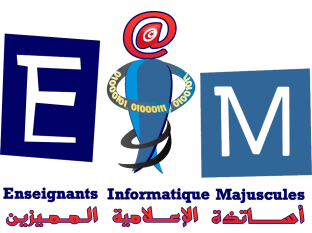 The winter trainning:The end of winter session test
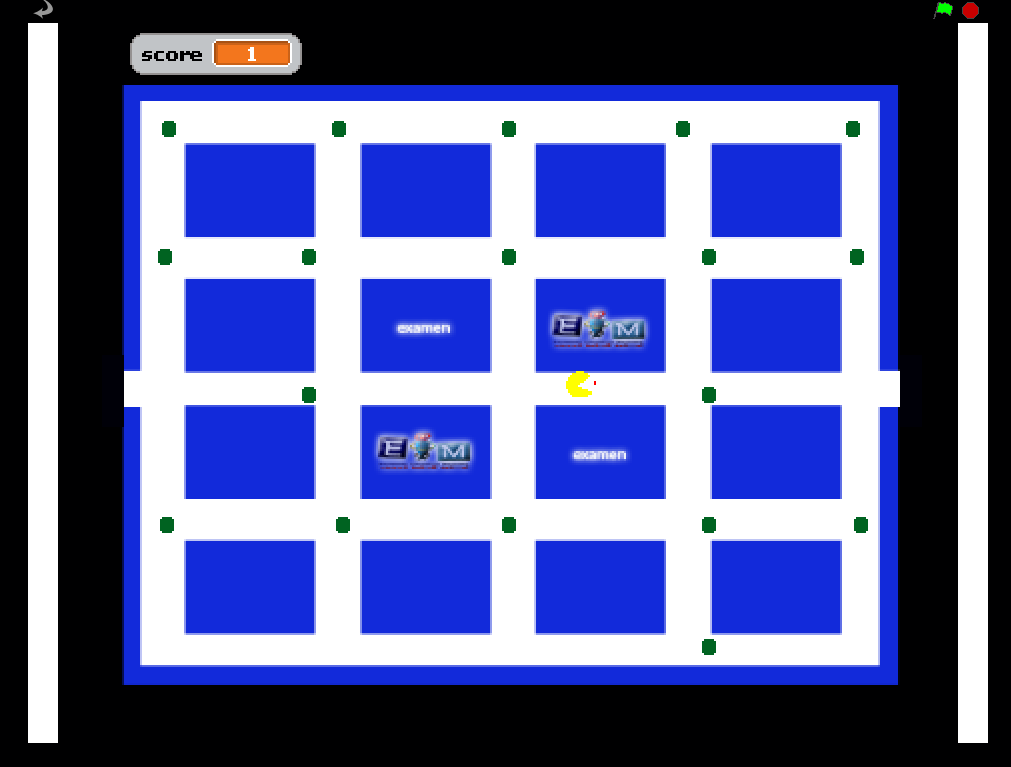 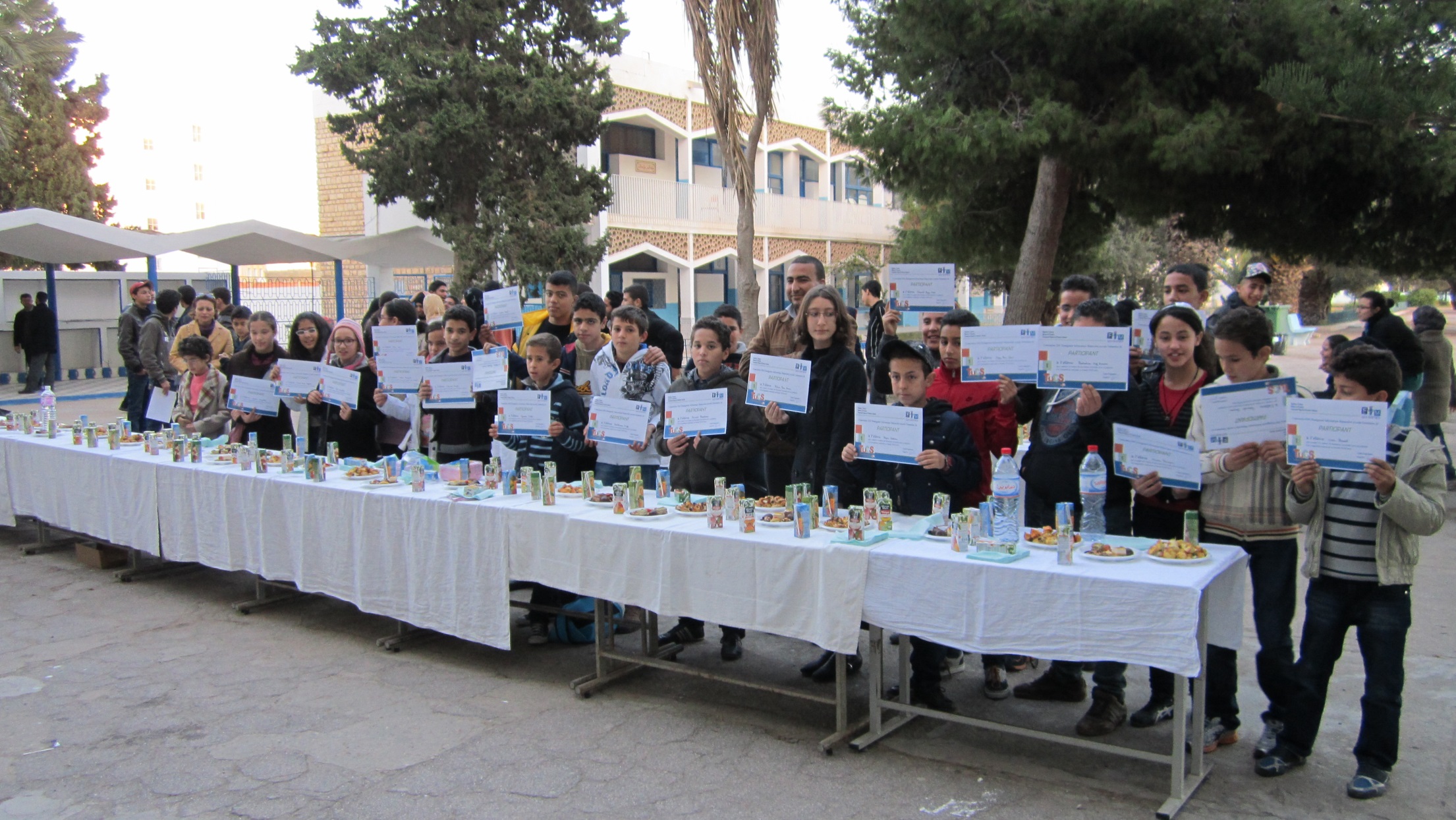 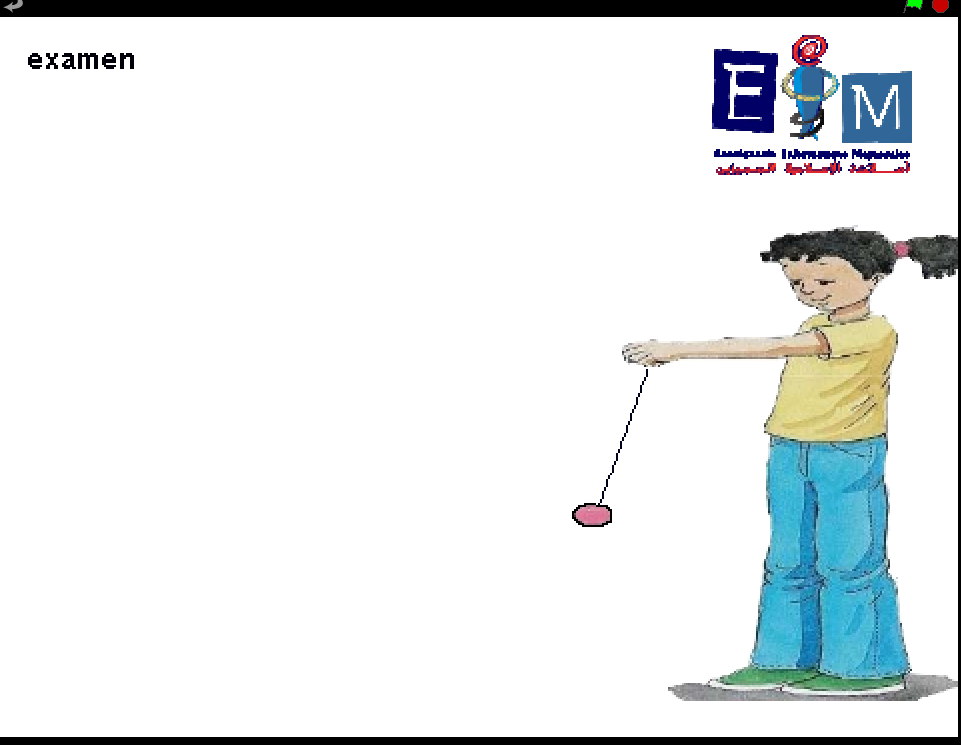 First task
The simulation of the YOYO game
Second task
Pac-MAN : evolved level
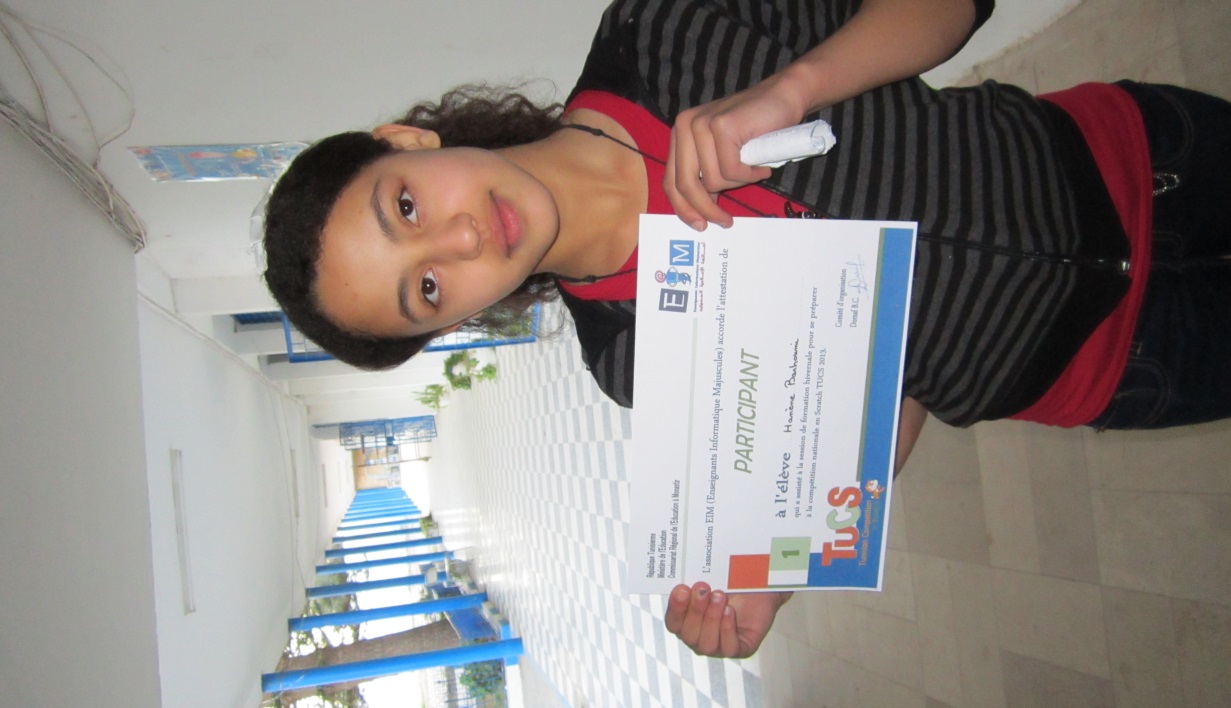 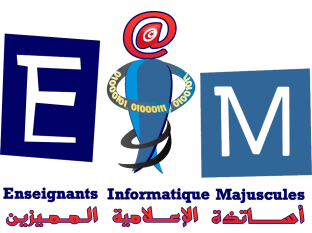 The spring trainning
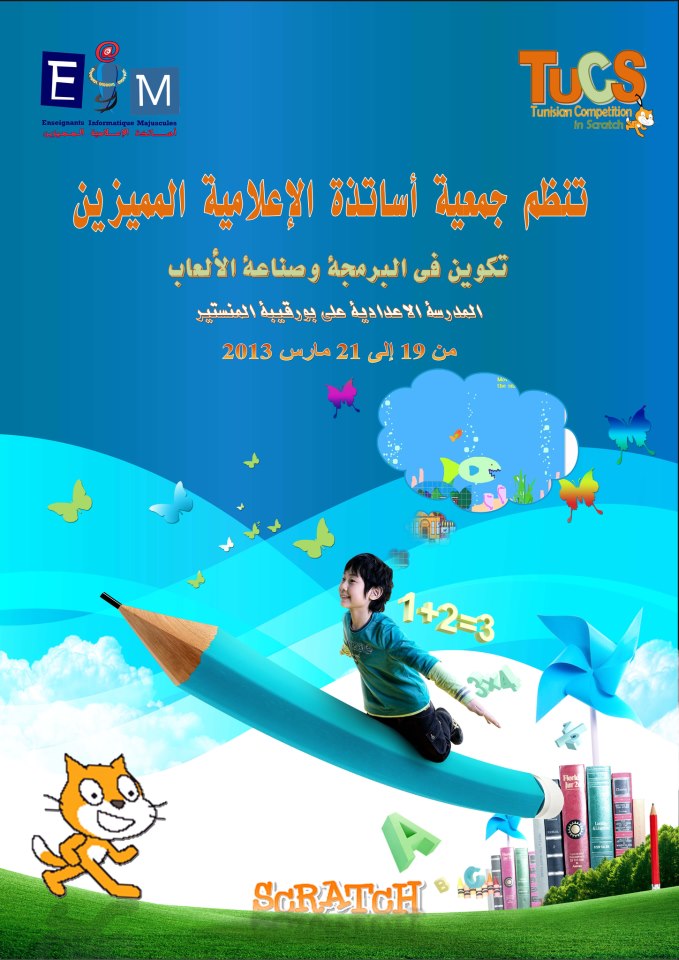 It started the 19 to 21 of March  2013,
32 participants were present,
What kids created?
The monster and the princess
The fox and the crow
Tom & Jerry
Quiz
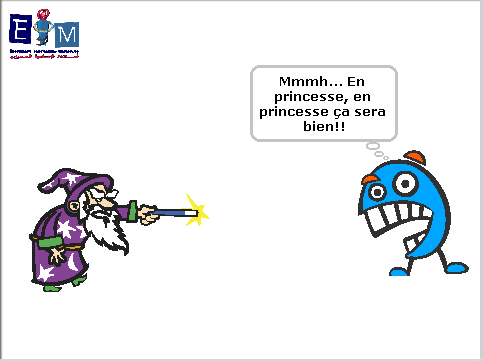 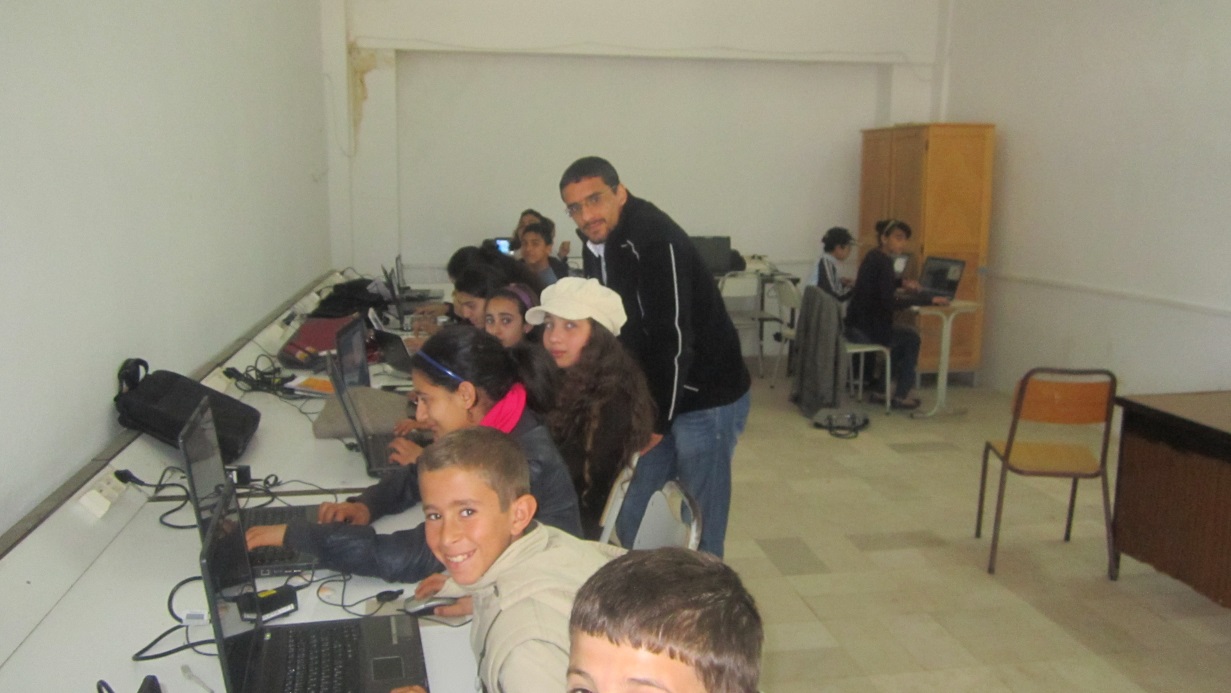 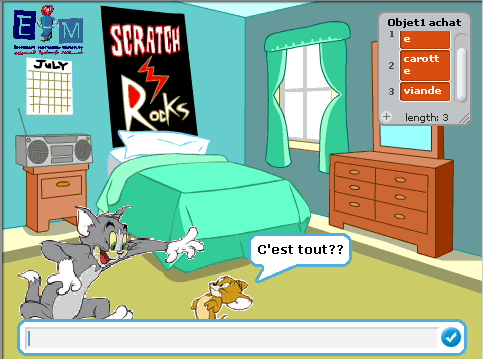 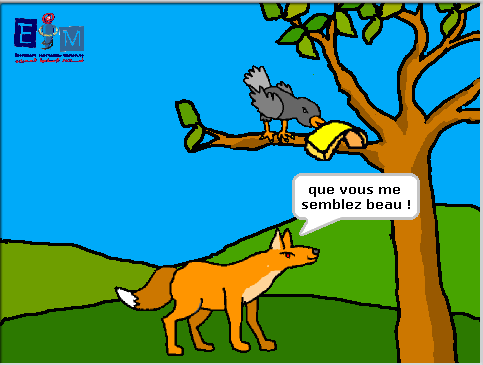 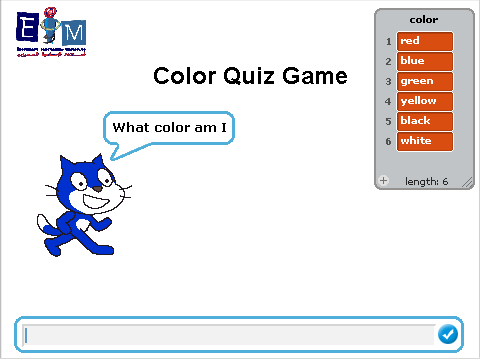 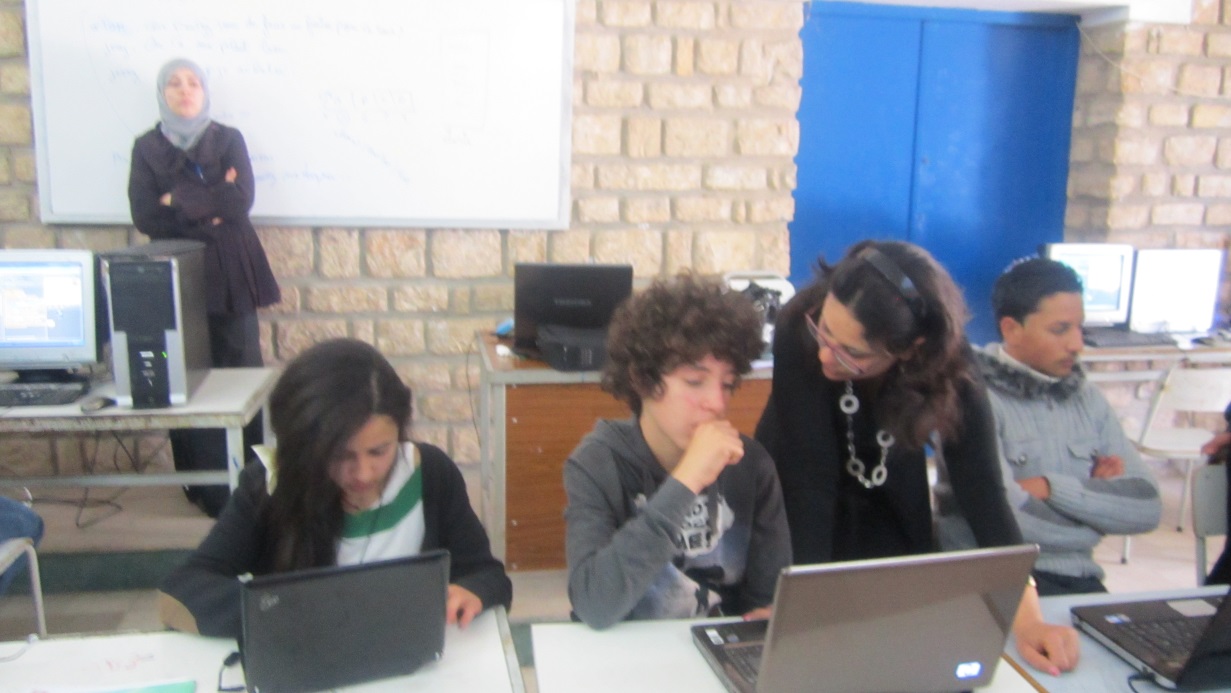 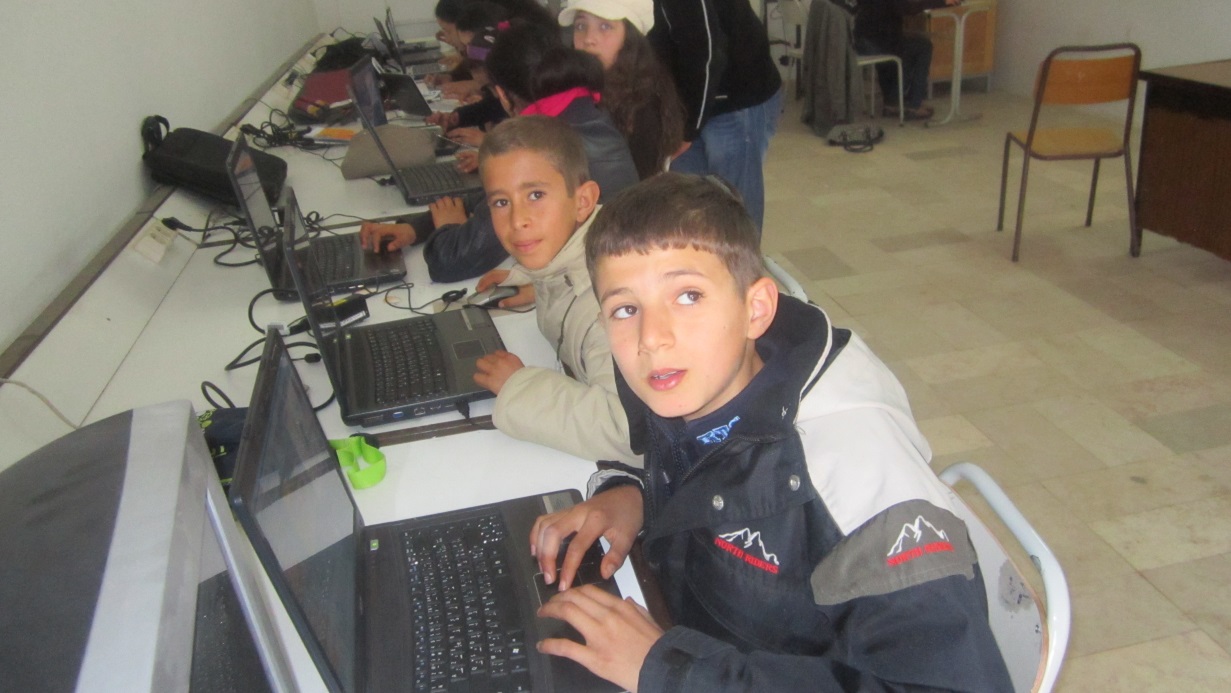 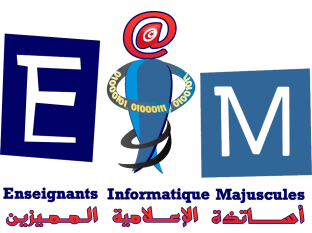 The spring trainning:The end of spring session test
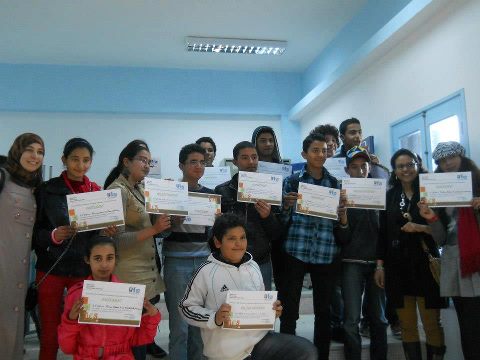 One task composed by three parts
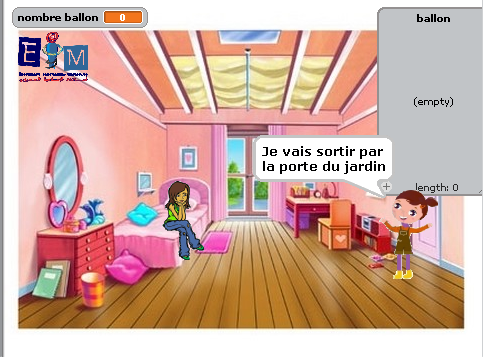 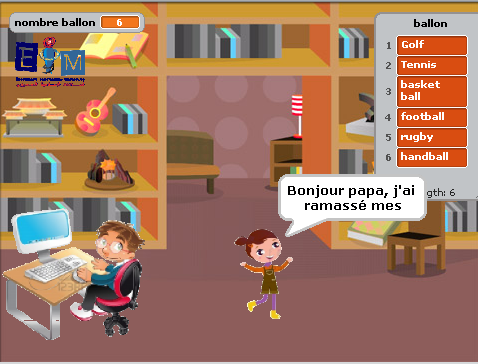 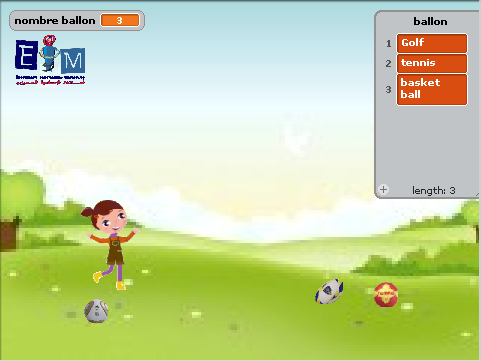 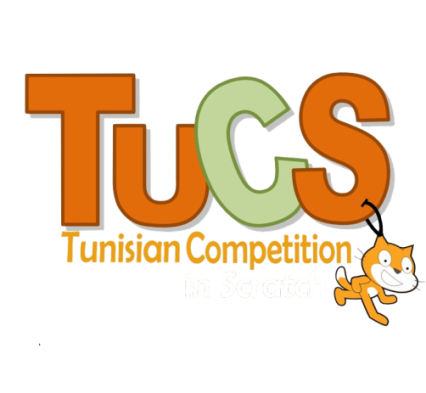 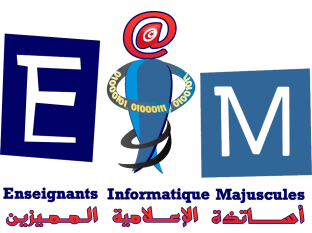 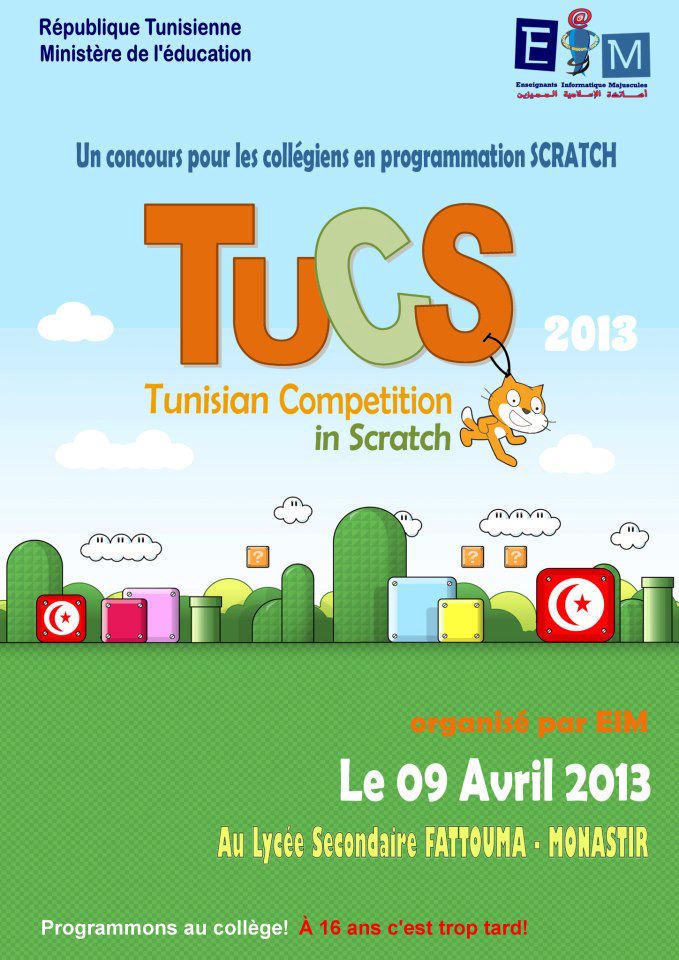 TUCS
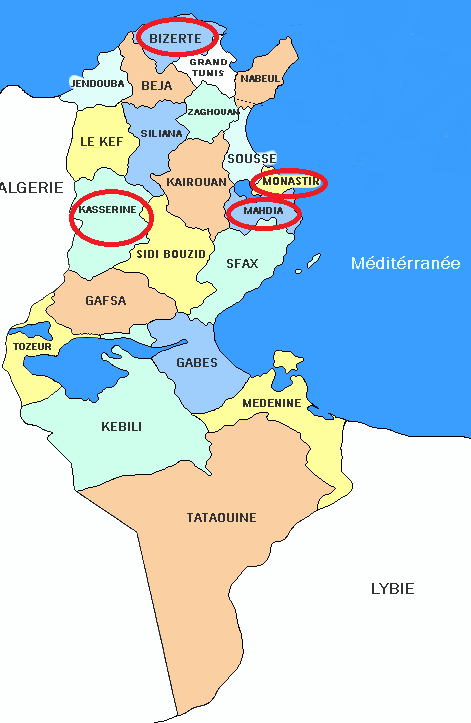 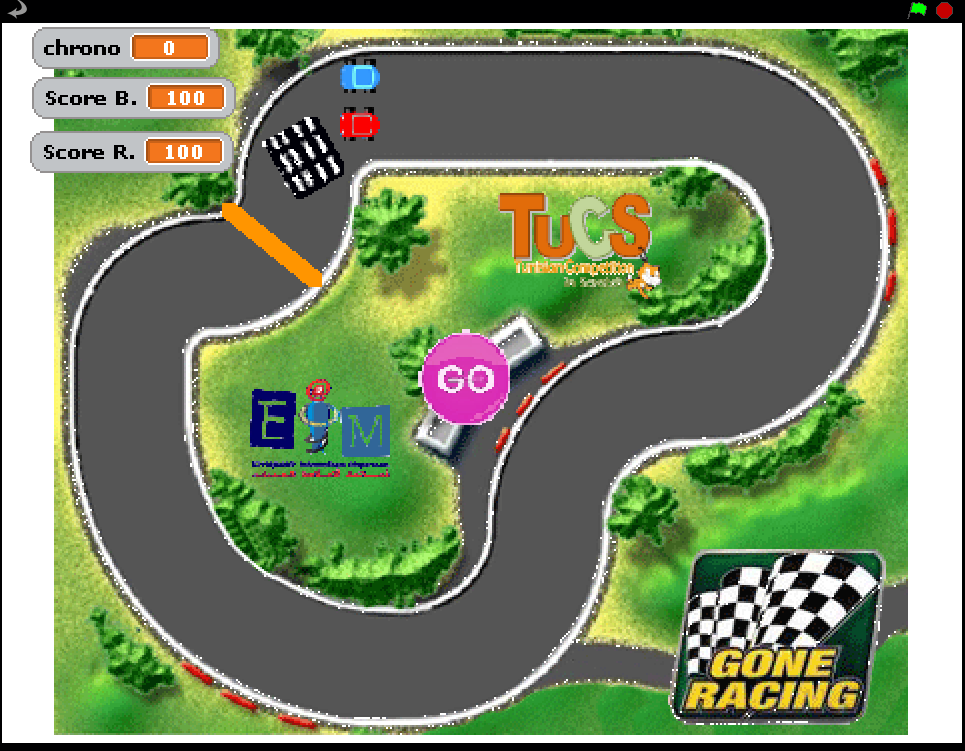 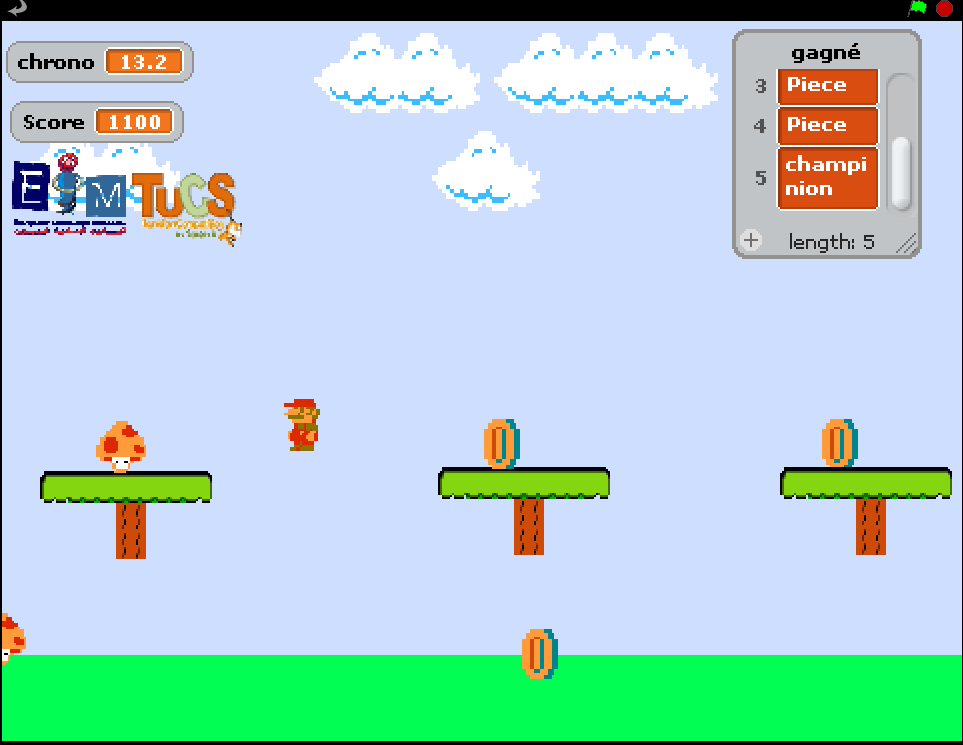 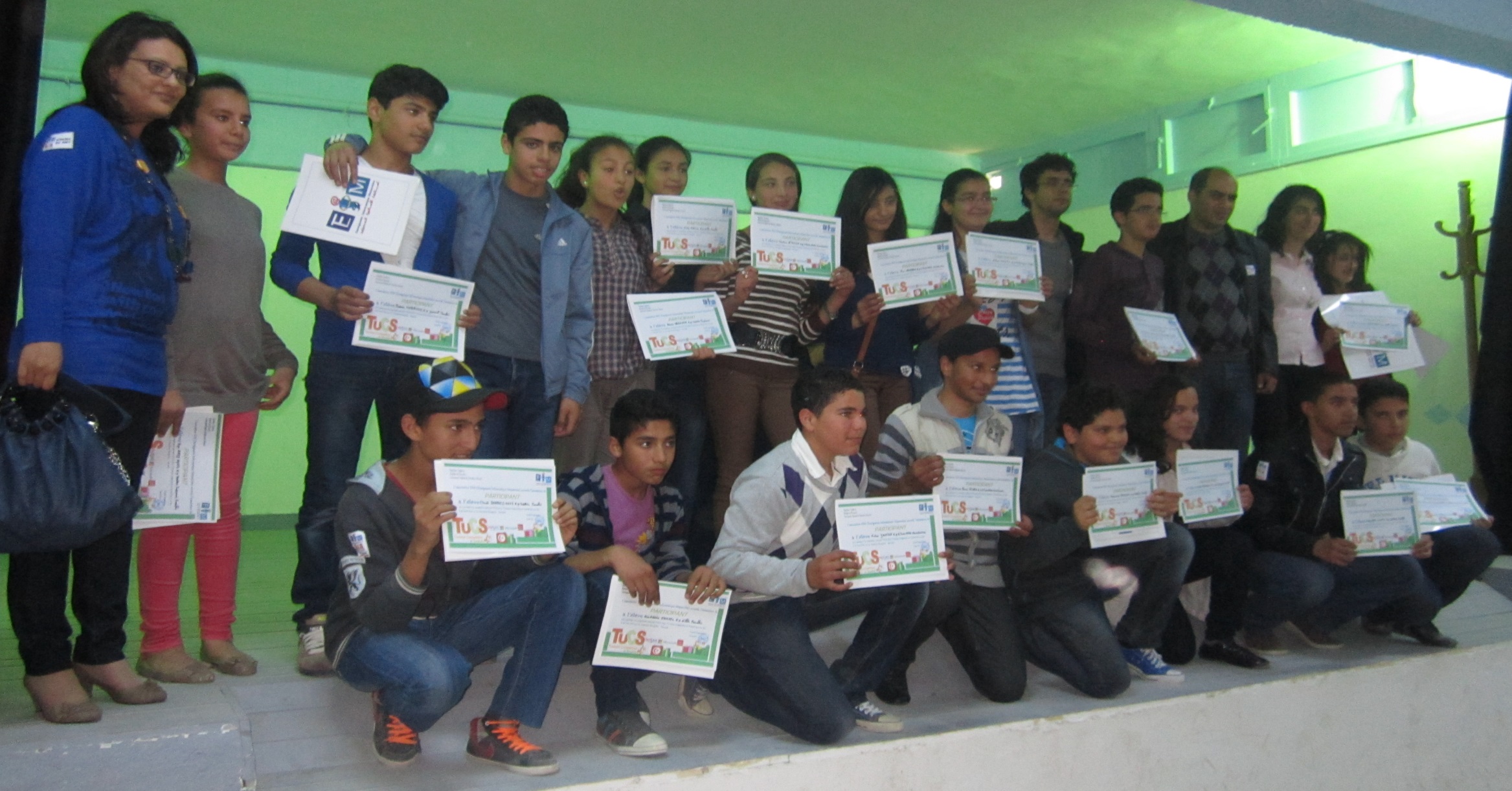 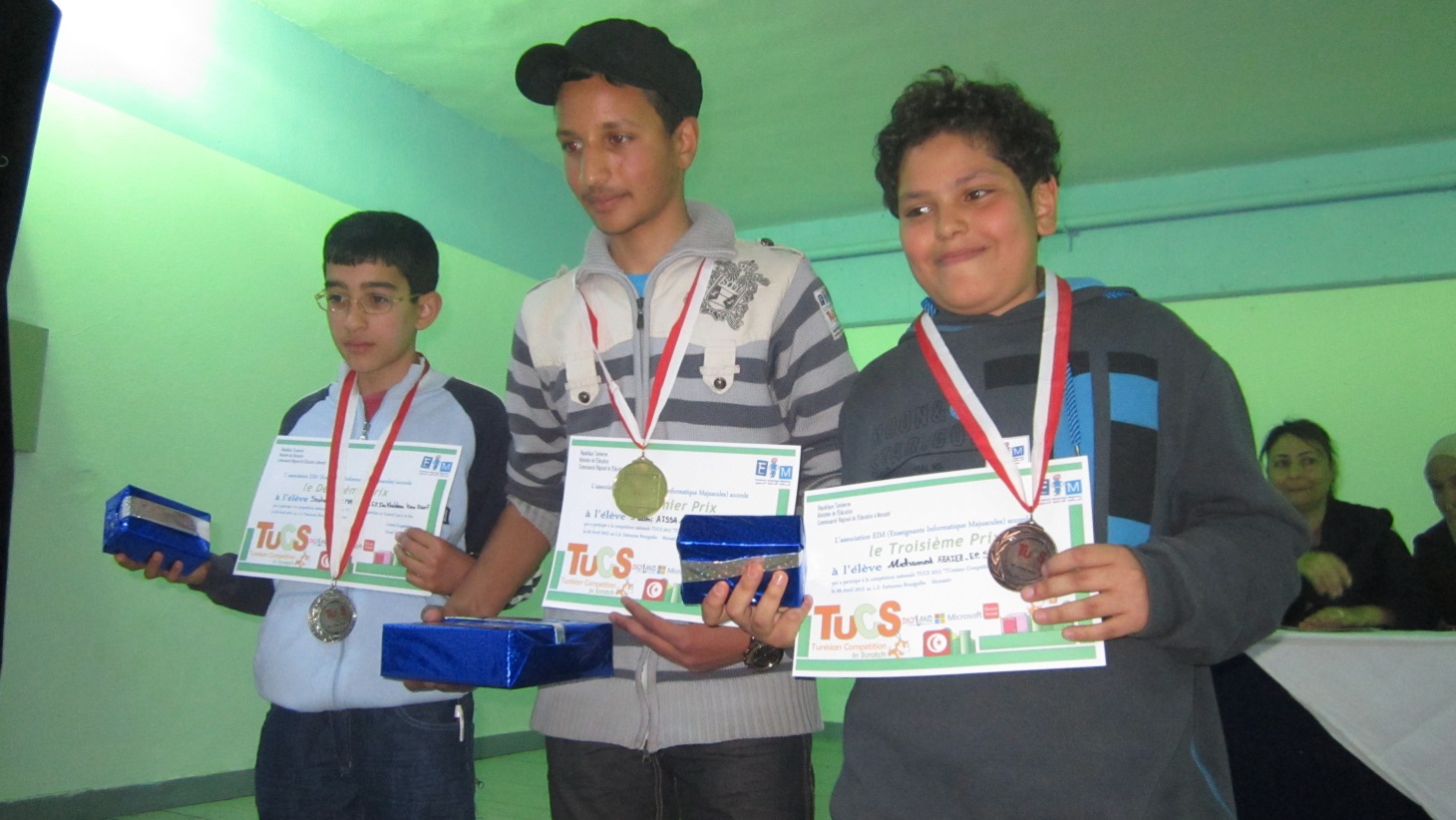 The first Tunisian Competition in Scratch was in 9 april 2013,
27 participants from differents cities: Bizerte, Kasserine, Monastir and Mahdia were present.
What kids created?
 Racing car game
Mario game
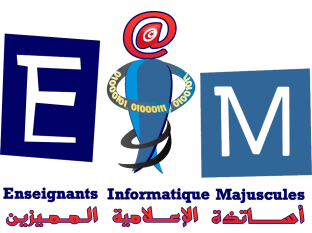 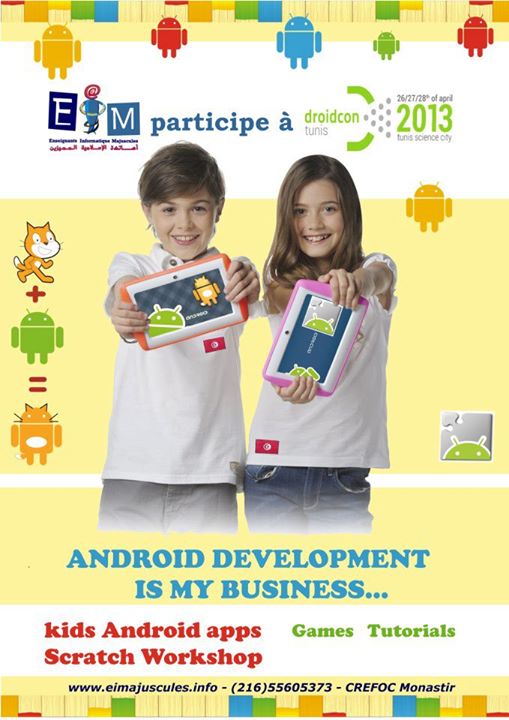 From Scratch to Catroid
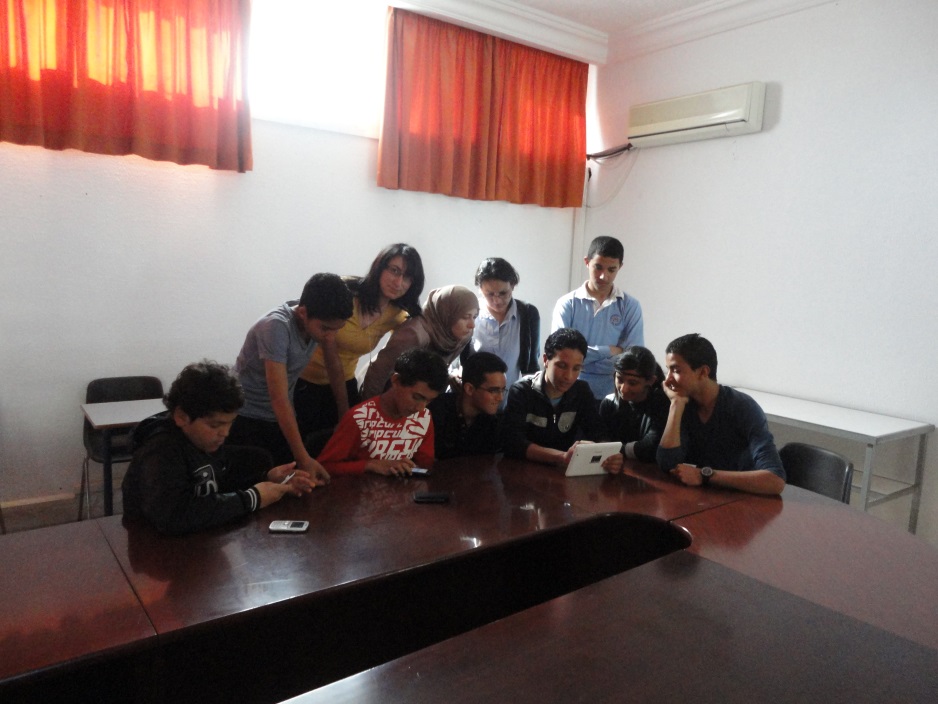 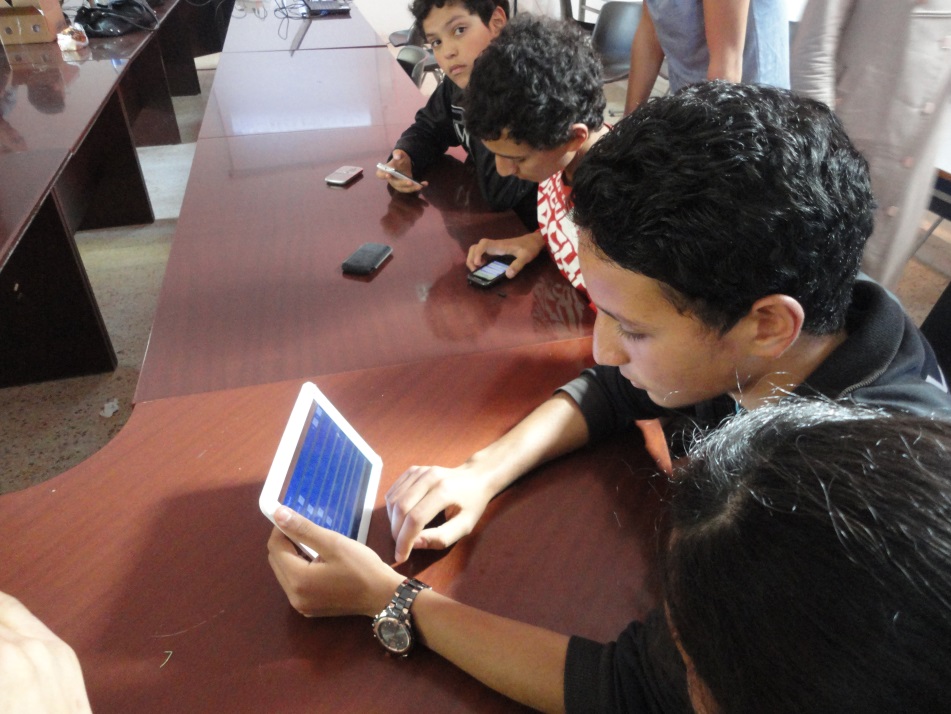 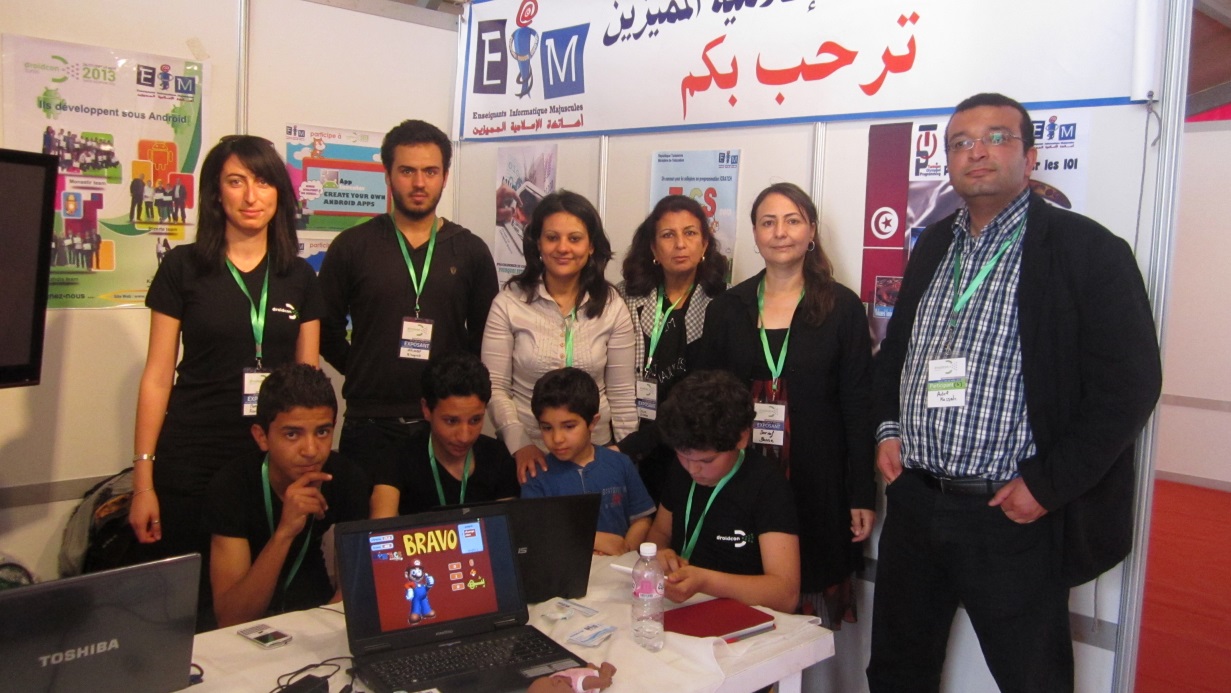 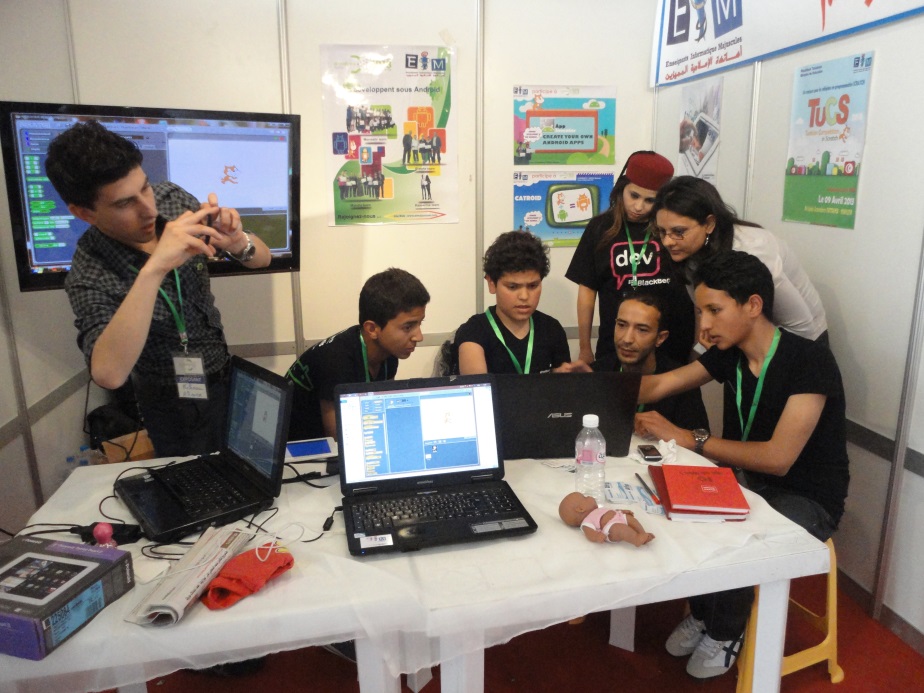 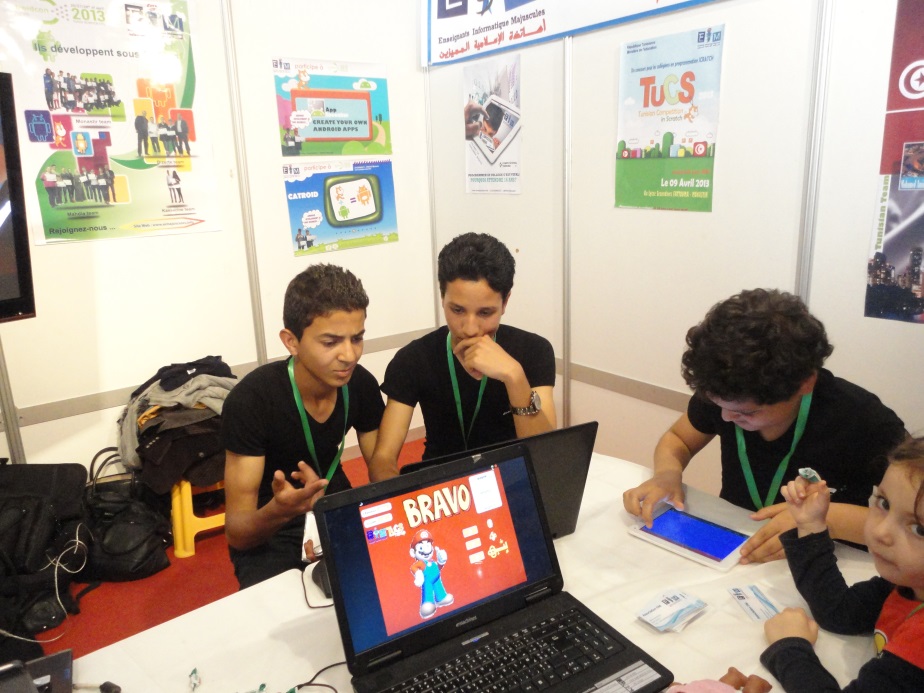 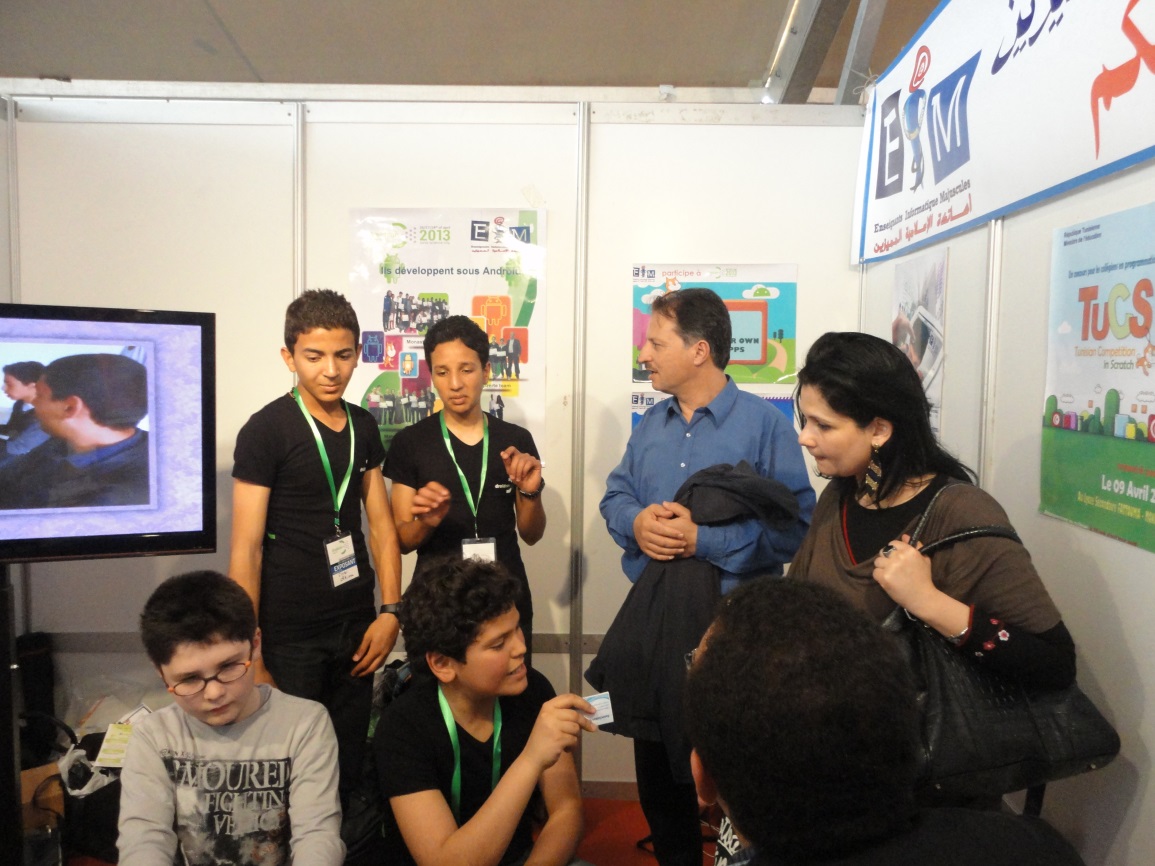 The trainning token place in 26 april 2013,
Only the first eleven winers of TUCS participate,
Three of them participate to the show « Droidcon 2013 »
What kids created?
 Differents simple games with catroid
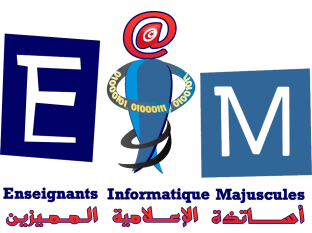 Prospects
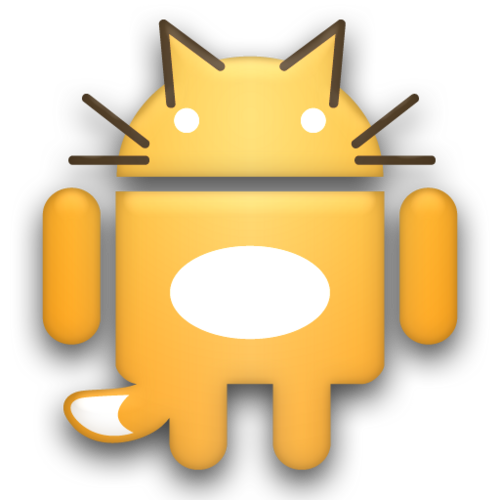 Generalize the practice of scratch in Tunisia,
Invest in the Catroid,
Training of youth in Arduino,
 Propose the organization of an International Olympiad in Scratch IOS,
Tunisia will be honored to host the Scracth conference in two or three years.
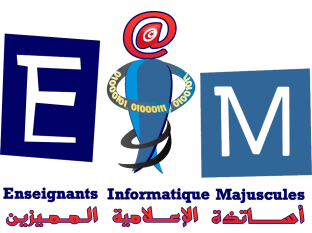 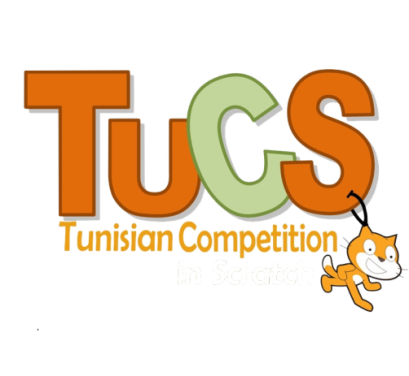 Tunisian experience with Scratch
Thanks for your intention
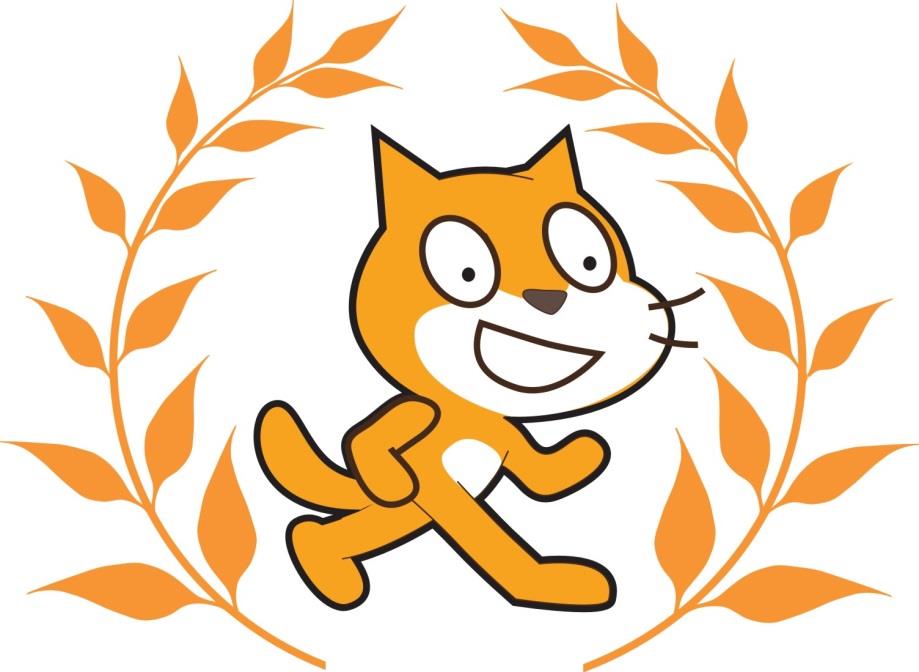 To be continued…